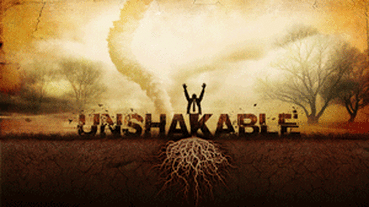 OUR UNSHAKEABLE GOD
Text: Psalm 46:1-11
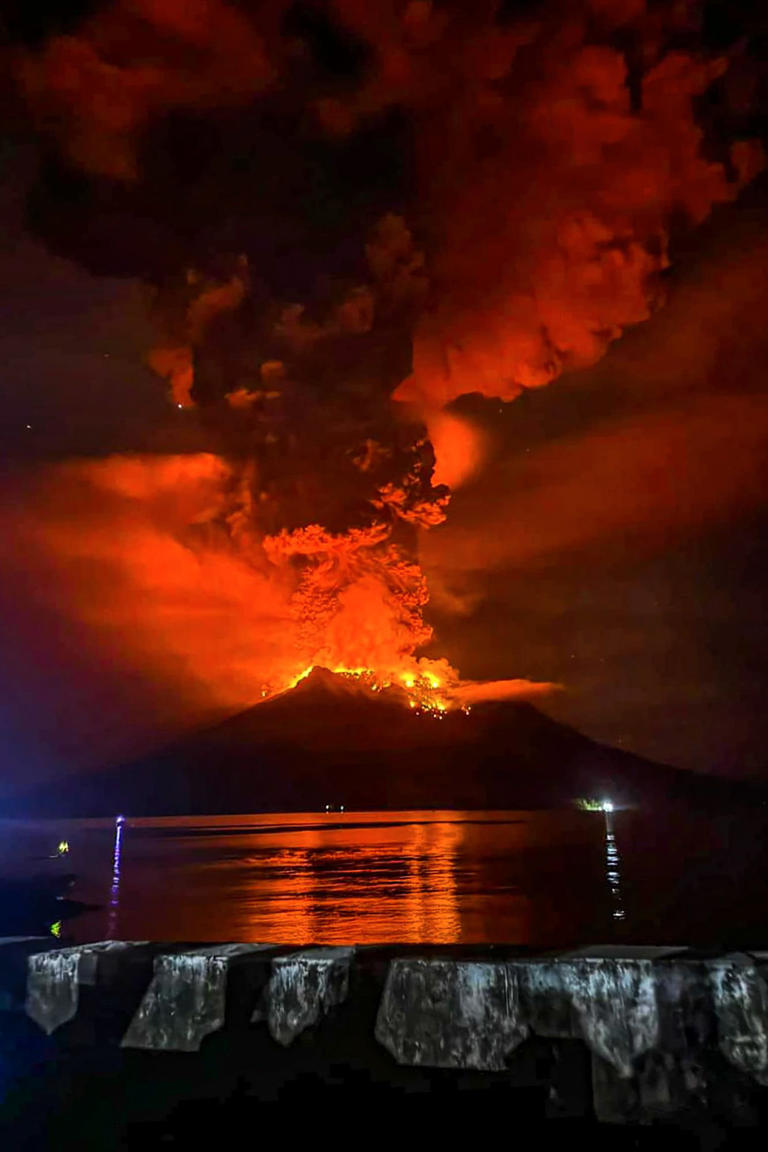 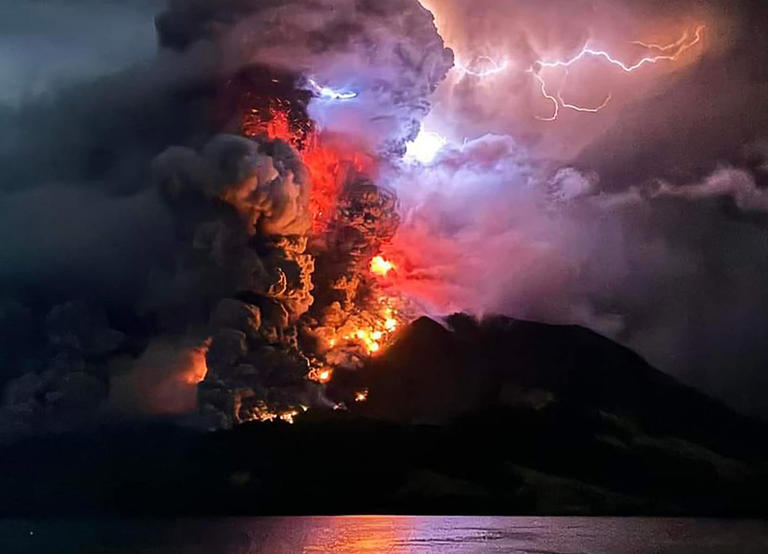 “A Mighty Fortressis our God”
Mount Ruang Indonesia erupted on Thursday. Officials fear that part of the volcano could collapse into the sea and trigger a tsunami which happened after one eruption in 1871.
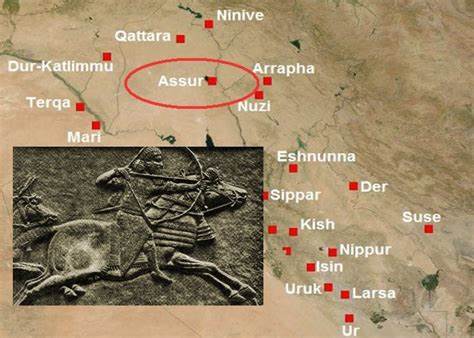 I.  God in the Tumult (Psalm 46:1–3)
“You say you have strategy and military strength – but you speak only empty words.  On whom are you depending that you rebel against me?”
				 II Kings 18:20
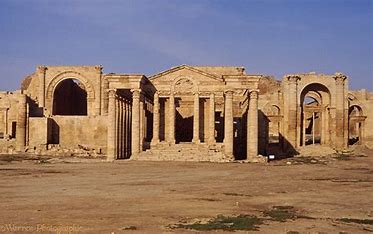 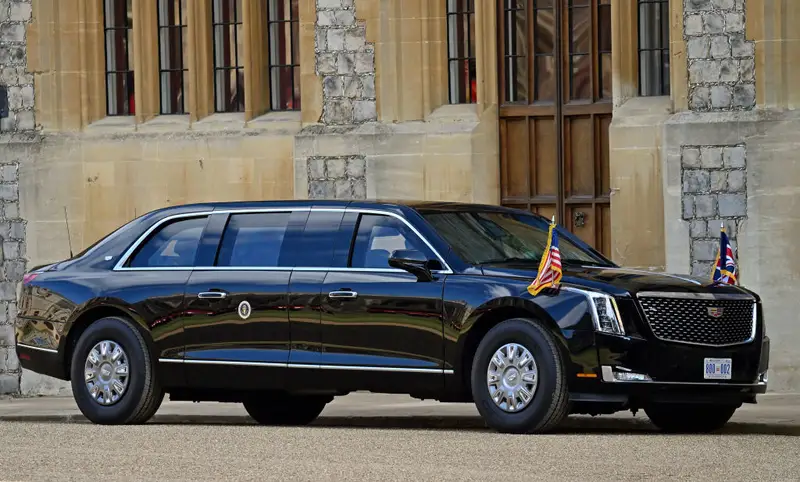 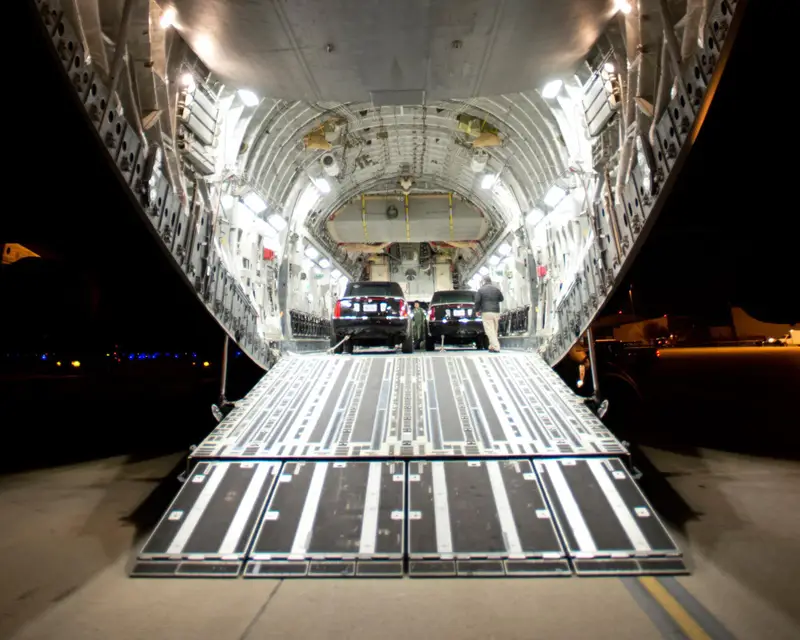 I.  God in the Tumult (Psalm 46:1–3)The President’s Armored Car
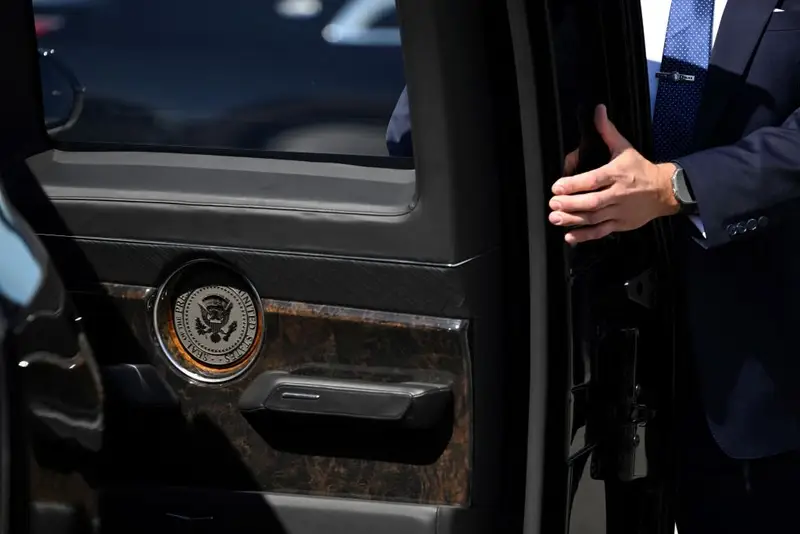 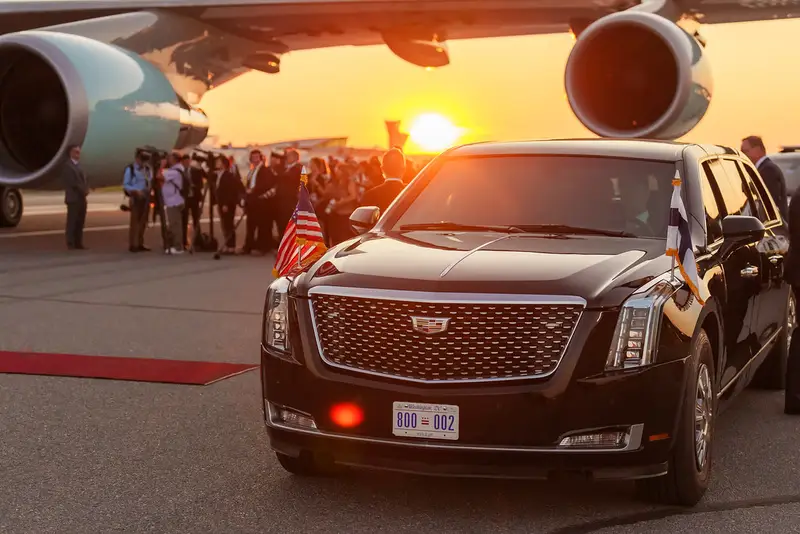 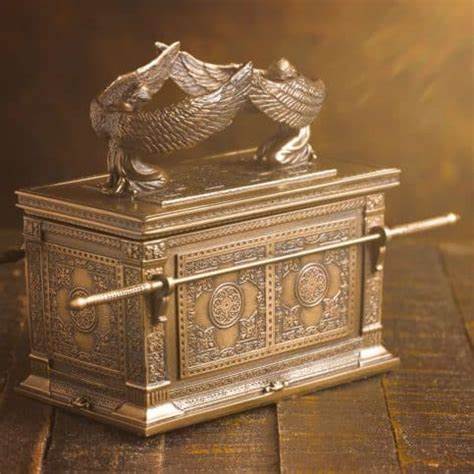 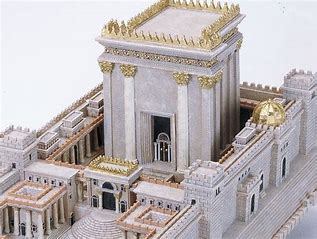 I.  God in the Tumult  (Psalm 46:1–3)Solomon’s Temple and The Ark of the Covenant
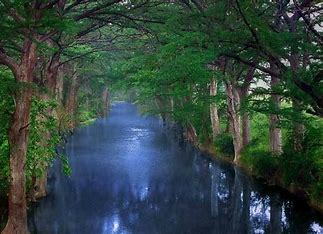 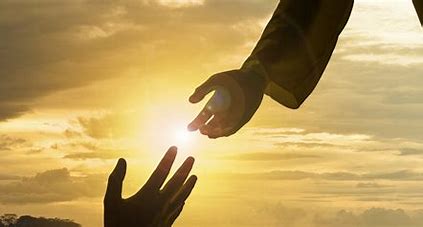 II.  God in the City (Psalm 46:4–7)
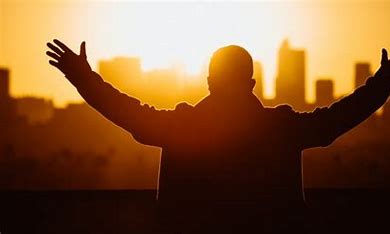 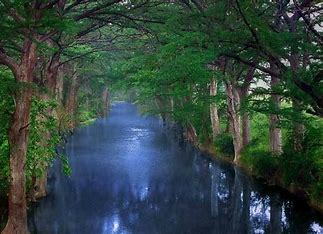 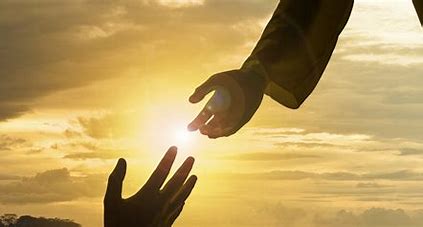 “For my people have committed two sins – they have forsaken me the spring of living water, and have dug their own cisterns, broken cisterns that cannot hold water.”Jeremiah 2:13
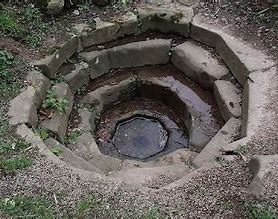 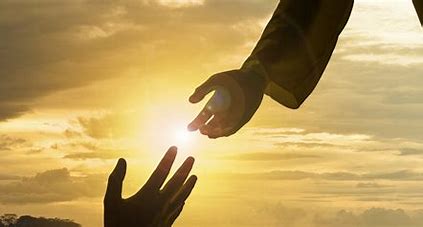 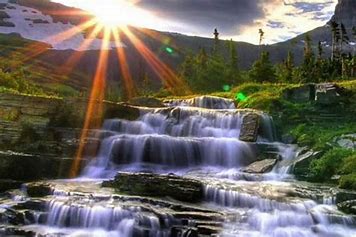 “Whoever believes in me, as the Scripture has said, streams of living water will flow from within him.”							John 7:38
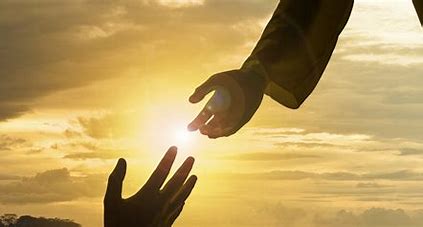 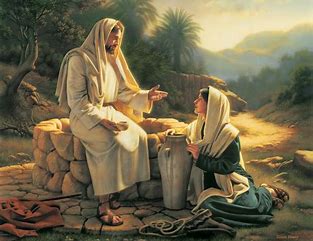 “but whoever drinks the water I give him will never thirst.  Indeed, the water I give him will become, in him a spring of water welling up to eternal life.”						John 4:14
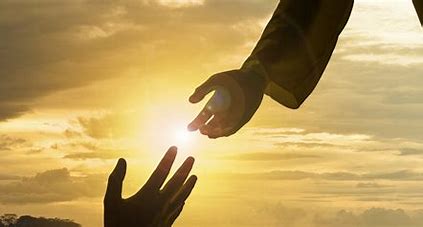 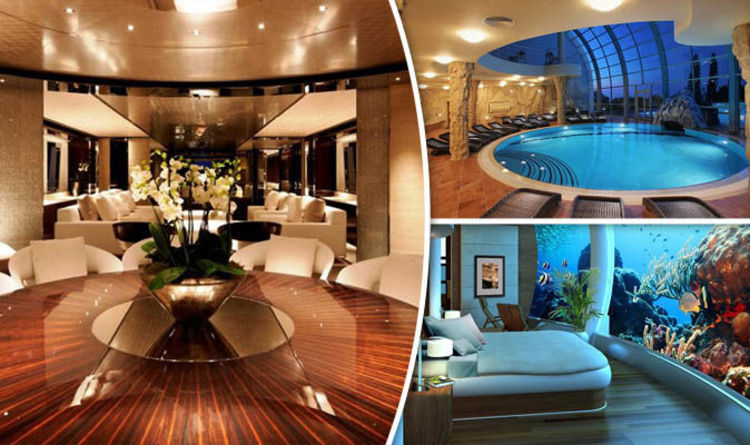 “but whoever drinks the water I give him will never thirst.  Indeed, the water I give him will become, in him a spring of water welling up to eternal life.”						John 4:14
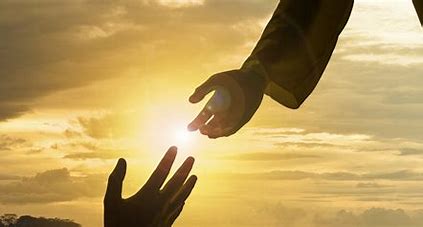 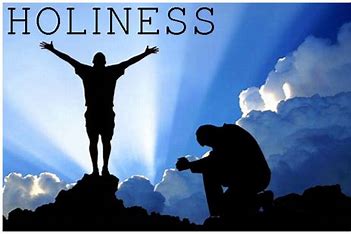 There is safety in God’s holiness
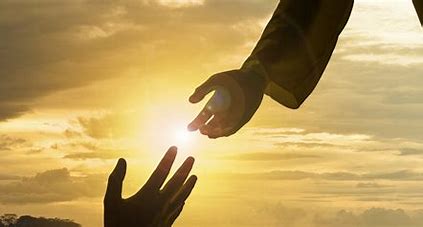 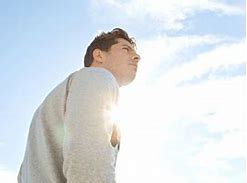 III.  God in the Earth (Psalm 46: 8–11)
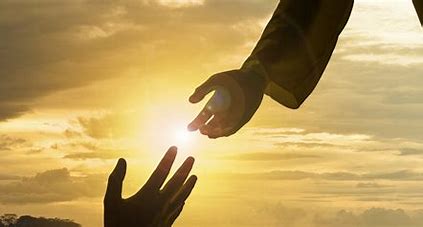 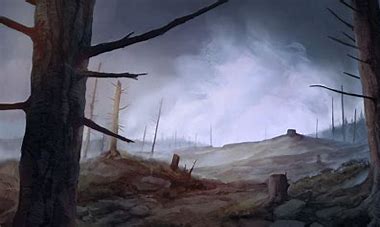 1.  Desolation by wars – fields with blood and carcasses2.  Desolation by famines – cannibalism becoming the only means to survive3.  Desolation by the angel of the LORD - 185,000 died in one night4.  Desolation by floods – rinsing the earth of its uncleanliness5.  Desolation by earthquakes – swallowing whole cities and populations6.  Desolation by wild beasts – as in the Ashur (Assyrian Capital) colonies7.  Desolation by obnoxious creatures – as in Egypt8.  Desolation brought by evil men – massacres; ethnic cleansing
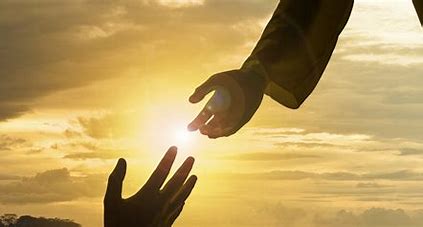 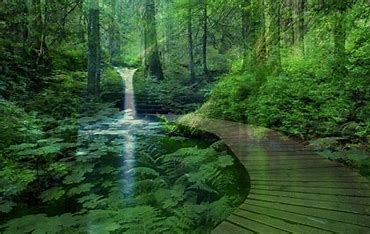 “ Be still, and know that I am God; I will be exalted among the nations, I will be exalted in the earth.”			Psalm 46:10
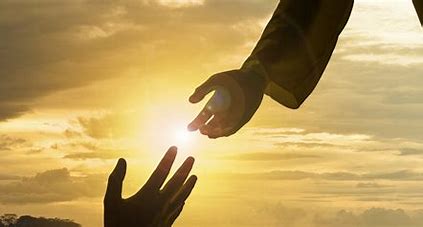 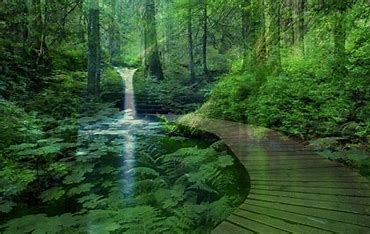 So let me conclude this message by asking a simple and yet vital question. Do you know that God is with you today?